Questions? Connect with the Gathering!
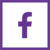 FB.com/YouthGathering
ELCA.org/Gathering

gathering@elca.org

888-411-ELCA
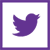 @elcagathering
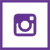 @elcagathering
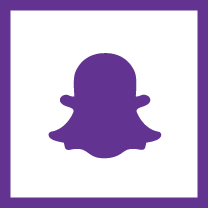 @elcagathering
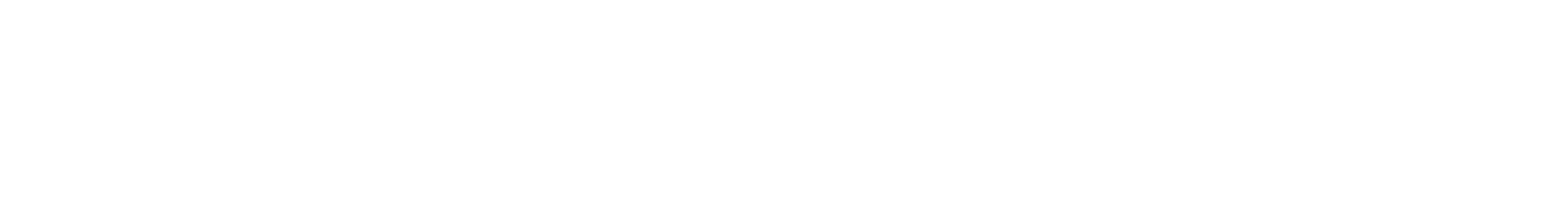